Bio& 241 A&P 1Unit 3 / Lecture 2
Functions of the Muscular System
Produce body movements
Stabilize body positions
Regulate organ volume
Move substances within the body
Produce heat (thermogenesis)
Properties of Muscle Tissue
Electrical excitability
	(electrical impulses called action potentials)
Contractility
	a.  Isometric contraction: No shortening of muscle
	b.  Isotonic contraction: Shortening of muscle
Extensibility (stretch without being damaged)
Elasticity (return to its original shape)
Three Types of Muscle Tissue that comprise the Muscular System
Skeletal muscle: creates the movement associated with bones and joints.
Smooth muscle:  associated with hollow organs, blood vessels, and ducts. 
Cardiac muscle: found within the heart where it creates the pumping action of the heart.
Organization of Skeletal Muscles at the gross level
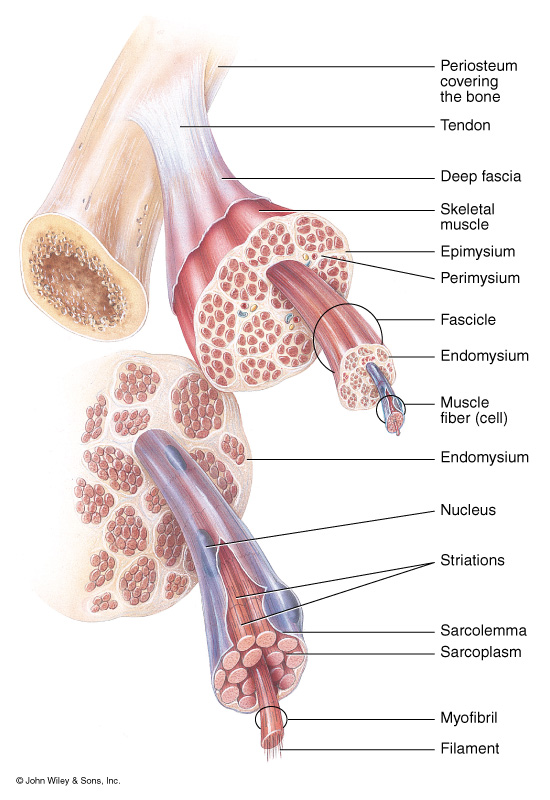 CT layers
Directly associated
With muscles:
Epimysium
Perimysium
Endomysium

Other CT
Fascia
Aponeurosis
Organization of Skeletal Muscles at the gross level
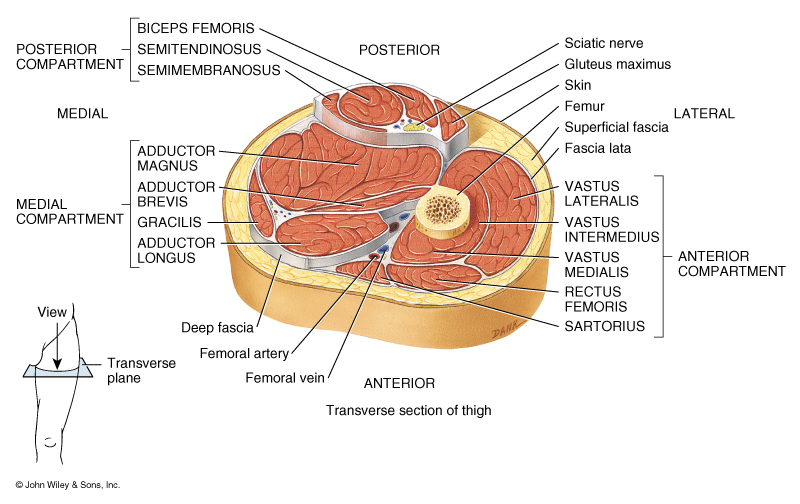 Organization of Skeletal Muscles at the gross level
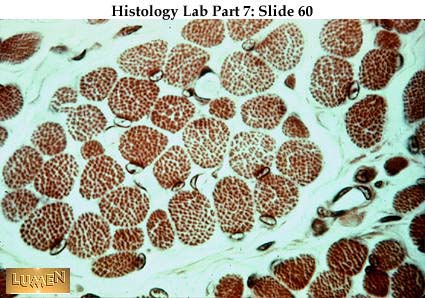 Muscle fiber
Perimysium
Endomysium
Characteristics of Skeletal Muscle
Long cylindrical fibers that are multi-nucleated
Striated, composed of sarcomeres
Abundant sarcoplasmic reticulum for Ca 2+ storage
Contains transverse tubules
No gap junctions between cells
No autorhythmicity, voluntary nervous control
Fast speed of contraction
Acetylcholine regulation
Limited regeneration via satellite cells
Organization of Skeletal Muscles at the microscopic level
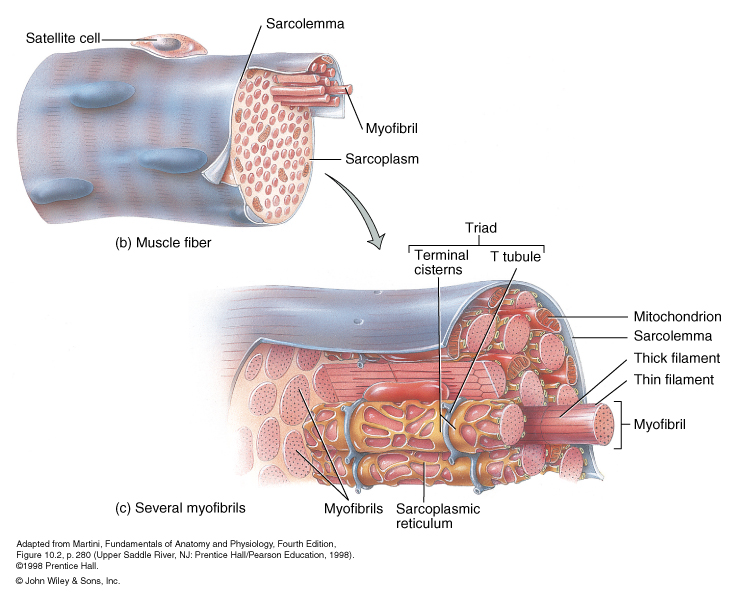 Sarcolemma: cytoplasmic membrane plus endomysium
Organization of Skeletal Muscles at the microscopic level
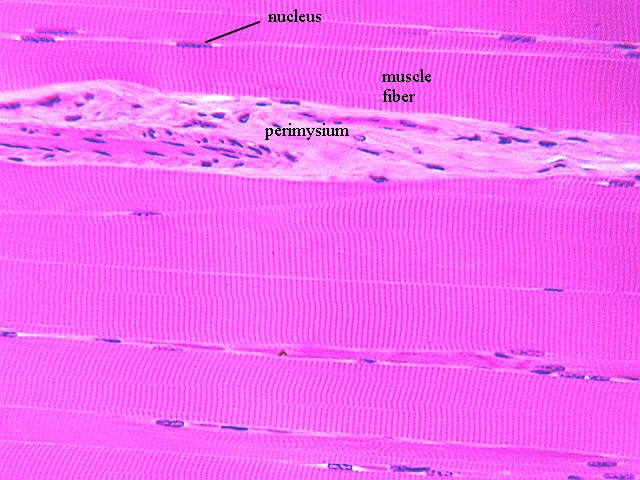 Organization of Skeletal Muscles at the microscopic level
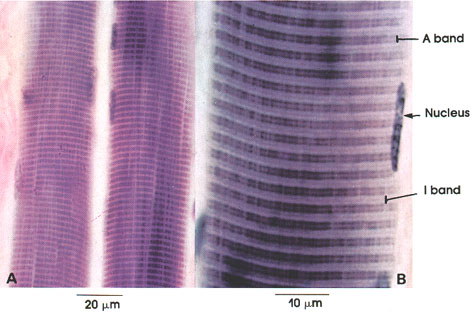 Organization of Skeletal Muscles at the microscopic level: Contractile Proteins
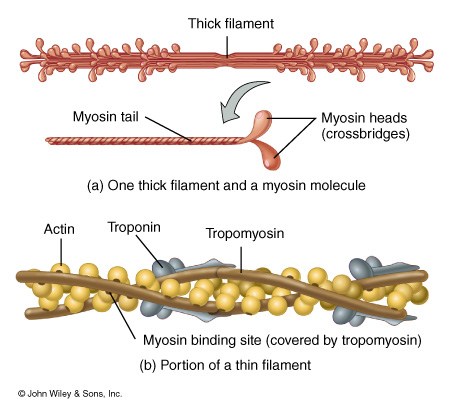 Organization of Skeletal Muscles at the microscopic level
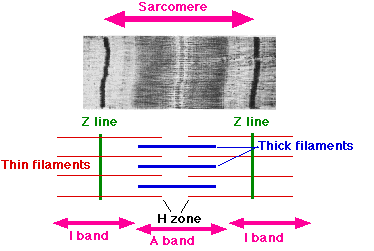 Organization of Skeletal Muscles at the microscopic level
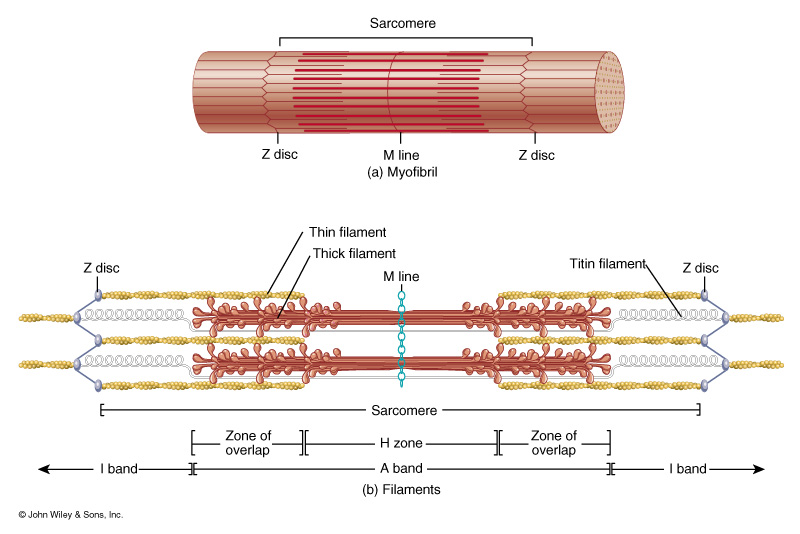 Characteristics of Cardiac Muscle
Branched cylindrical fibers with one centrally-located nucleus
Intercalated discs join neighboring fibers, contain gap junctions
Striated, composed of sarcomeres
Some sarcoplasmic reticulum for Ca 2+ storage
Contains transverse tubules aligned with z-disc
Autorhythmicity, involuntary nervous control
Moderate speed of contraction
Acetylcholine, norepinephrine regulation
No regeneration
Organization of Cardiac Muscles at the microscopic level
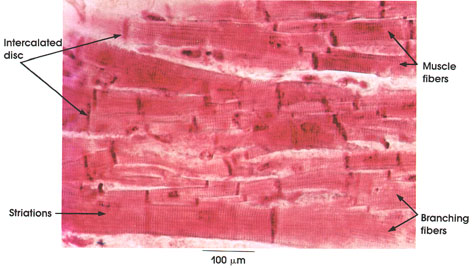 Organization of Cardiac Muscles 
at the microscopic level
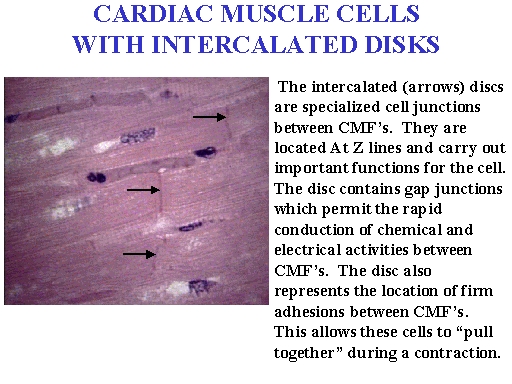 Characteristics of Smooth Muscle
Spindle-shaped fibers with single nucleus
Not striated, not composed of sarcomeres
Only scant sarcoplasmic reticulum for Ca 2+ storage
Contains no transverse tubules
Gap junctions between cells in visceral organs
Autorhythmicity, involuntary nervous control
Slow speed of contraction
Acetylcholine, norepinephrine regulation
Considerable regeneration via spericytes
Histology of Smooth Muscle
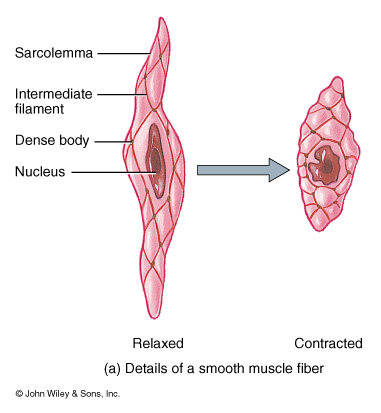 Histology of Smooth Muscle
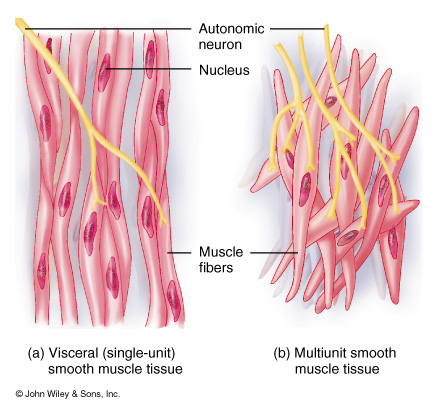 Histology of Smooth Muscle
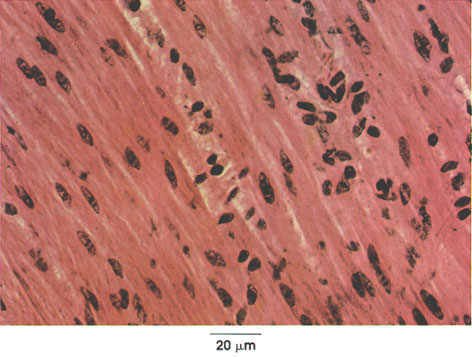 Histology of Smooth Muscle
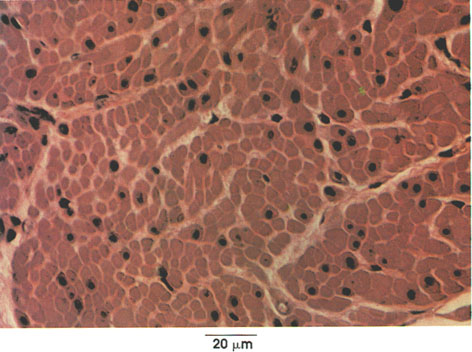 Histology of Smooth Muscle
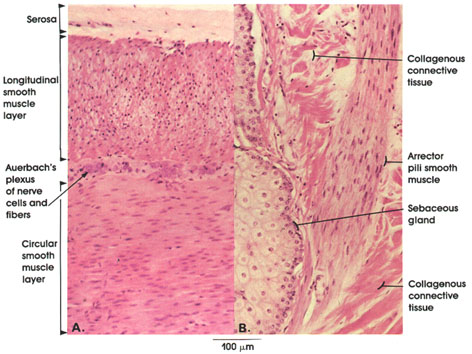 Sequence of Events in Skeletal Muscle Contraction
1.  Action potential (electrical stimulation) from somatic 	(motor) nerve stimulates skeletal muscle fibers (cells) at 	neuromuscular  junction2. “AP” causes the opening of Na+ channels on the 	sarcolemma thus causing a wave of depolarization to 	travel from the neuromuscular junction.3.  Depolarization event is communicated deep into the 	sarcoplasm via t-tubules.4.  Depolarization of sarcoplasmic reticulum causes the 	opening of Ca2+ channels and the subsequent release of 	calcium from sarcoplasmic reticulum 5.  Calcium binds to troponin, troponin molecules change 	shape 	causing tropomyosin to move off of crossbridge	 binding sites on actin
Sequence of Events in Skeletal Muscle Contraction
6.  Myosin crossbridges bind to crossbridge binding sites 	on actin 7.  ATPase acts on ATP in the binding site on the myosin 	to convert it into ADP + Pi + ENERGY 8.  Released kinetic energy causes a “power-stroke” 	which causes actin to slide over myosin (i.e. a 	contraction occurs) 9.  Sarcolemma repolarizes due to the opening of 	potassium channels.
10.  Calcium channels close and an active transport 	pump carries calcium back to sarcoplamic 	reticulum, troponin returns to pre-calcium shape, 	and ATP reforms to release the actin-myosin 	bond
Sequence of Events in Skeletal Muscle Contraction
1.  Action potential (electrical stimulation) from somatic 	(motor) nerve stimulates skeletal muscle fibers (cells) at 	neuromuscular  junction2. “AP” causes the opening of Na+ channels on the 	sarcolemma thus causing a wave of depolarization to 	travel from the neuromuscular junction.3.  Depolarization event is communicated deep into the 	sarcoplasm via t-tubules.4.  Depolarization of sarcoplasmic reticulum causes the 	opening of Ca2+ channels and the subsequent release of 	calcium from sarcoplasmic reticulum 5.  Calcium binds to troponin, troponin molecules change shape 	causing tropomyosin to move off of crossbridge binding 	sites on actin
Neuromuscular junction
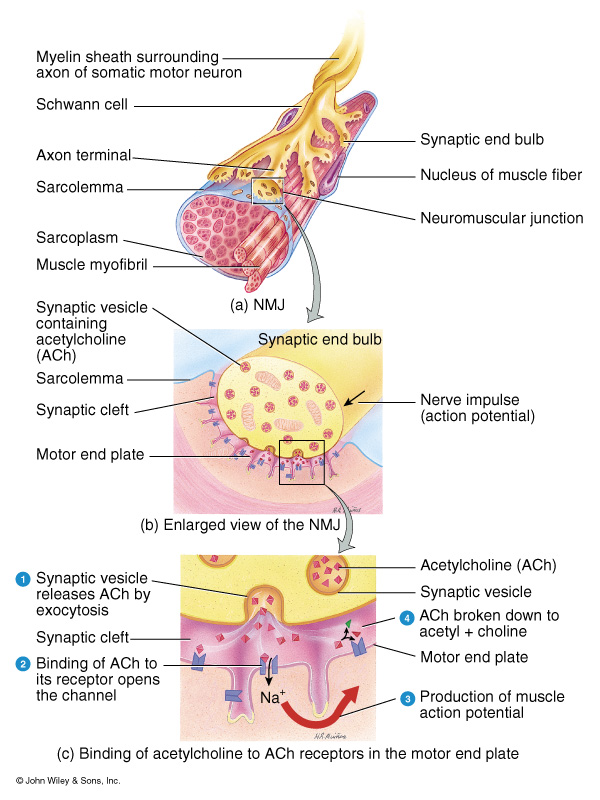 Neuromuscular junction, microscopic view
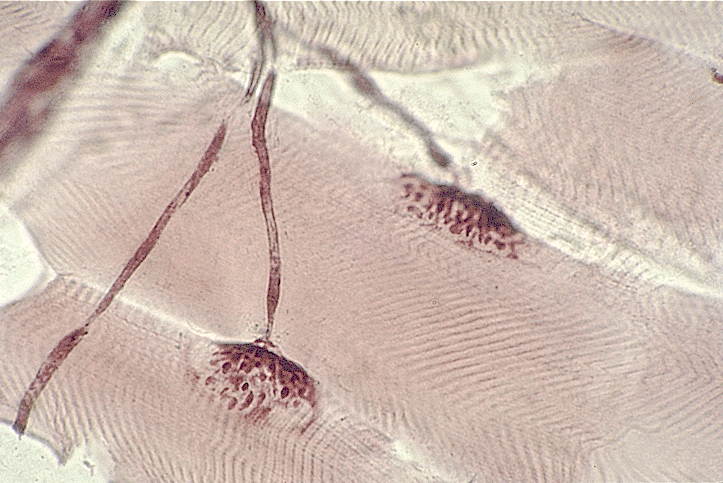 Sequence of Events in Skeletal Muscle Contraction
1.  Action potential (electrical stimulation) from somatic 	(motor) nerve stimulates skeletal muscle fibers (cells) at 	neuromuscular  junction2. “AP” causes the opening of Na+ channels on the 	sarcolemma thus causing a wave of depolarization to 	travel from the neuromuscular junction.3.  Depolarization event is communicated deep into the 	sarcoplasm via t-tubules.4.  Depolarization of sarcoplasmic reticulum causes the 	opening of Ca2+ channels and the subsequent release of 	calcium from sarcoplasmic reticulum 5.  Calcium binds to troponin, troponin molecules change shape 	causing tropomyosin to move off of crossbridge binding 	sites on actin
Sarcolemma membrane states
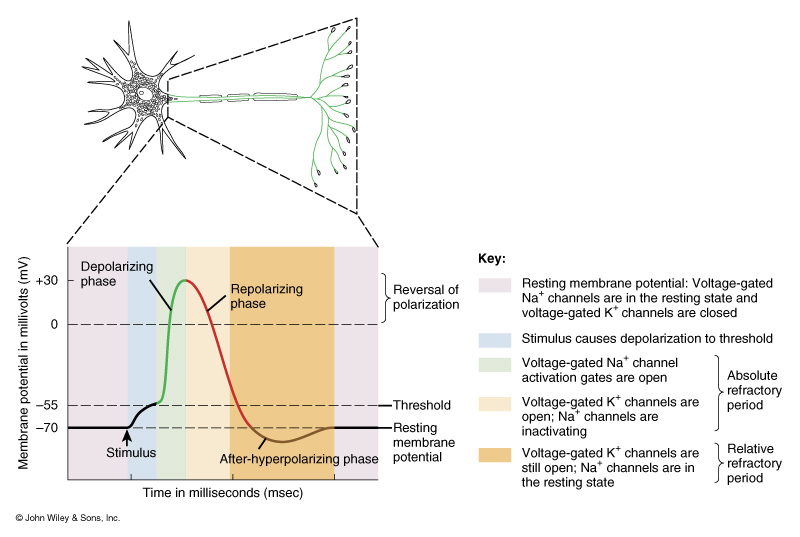 Action Potentials on the Sarcolemma
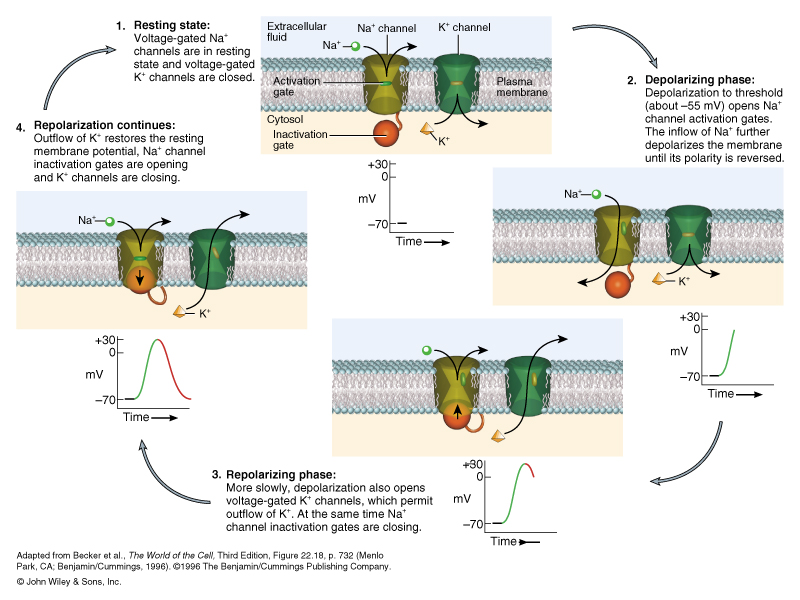 Sequence of Events in Skeletal Muscle Contraction
1.  Action potential (electrical stimulation) from somatic 	(motor) nerve stimulates skeletal muscle fibers (cells) at 	neuromuscular  junction2. “AP” causes the opening of Na+ channels on the 	sarcolemma thus causing a wave of depolarization to 	travel from the neuromuscular junction.3.  Depolarization event is communicated deep into the 	sarcoplasm via t-tubules.4.  Depolarization of sarcoplasmic reticulum causes the 	opening of Ca2+ channels and the subsequent release of 	calcium from sarcoplasmic reticulum 5.  Calcium binds to troponin, troponin molecules change shape 	causing tropomyosin to move off of crossbridge binding 	sites on actin
Organization of Skeletal Muscles at the microscopic level
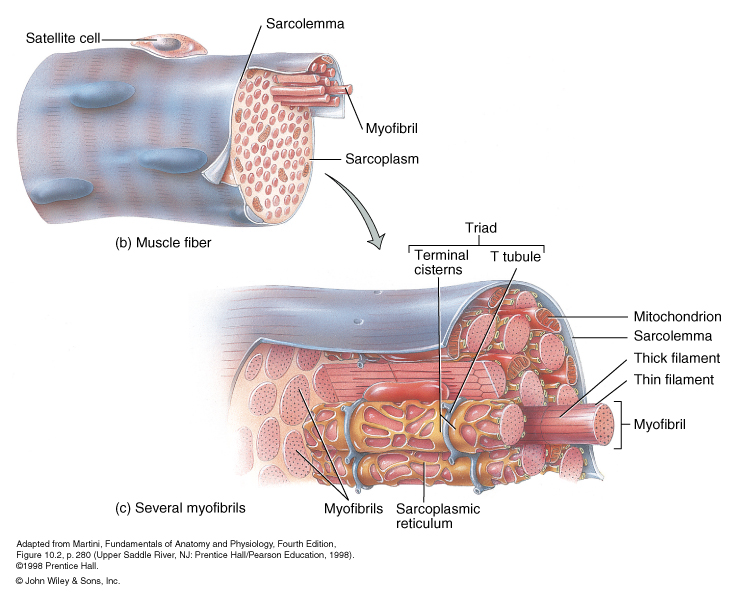 Sequence of Events in Skeletal Muscle Contraction
1.  Action potential (electrical stimulation) from somatic 	(motor) nerve stimulates skeletal muscle fibers (cells) at 	neuromuscular  junction2. “AP” causes the opening of Na+ channels on the 	sarcolemma thus causing a wave of depolarization to 	travel from the neuromuscular junction.3.  Depolarization event is communicated deep into the 	sarcoplasm via t-tubules.4.  Depolarization of sarcoplasmic reticulum causes the 	opening of Ca2+ channels and the subsequent release of 	calcium from sarcoplasmic reticulum 5.  Calcium binds to troponin, troponin molecules change	 shape causing tropomyosin to move off of crossbridge 	binding  sites on actin
Calcium Troponin-Tropomyosin Interaction
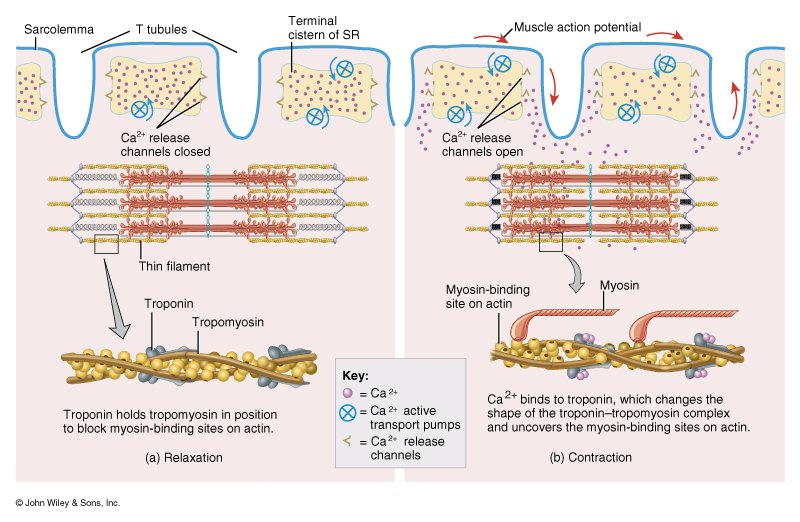 Sequence of Events in Skeletal Muscle Contraction
6.  Myosin crossbridges bind to crossbridge binding sites 	on actin 7.  ATPase acts on ATP in the binding site on the myosin 	to convert it into ADP + Pi + ENERGY 8.  Released kinetic energy causes a “power-stroke” 	which causes actin to slide over myosin (i.e. a 	contraction occurs) 9.  Sarcolemma repolarizes due to the opening of 	potassium channels.
10.  Calcium channels close and an active transport 	pump carries calcium back to sarcoplasmic 	reticulum, troponin return to pre-calcium shape, 	and ATP reforms to release the actin-myosin 	bond
Actin-Myosin Interaction
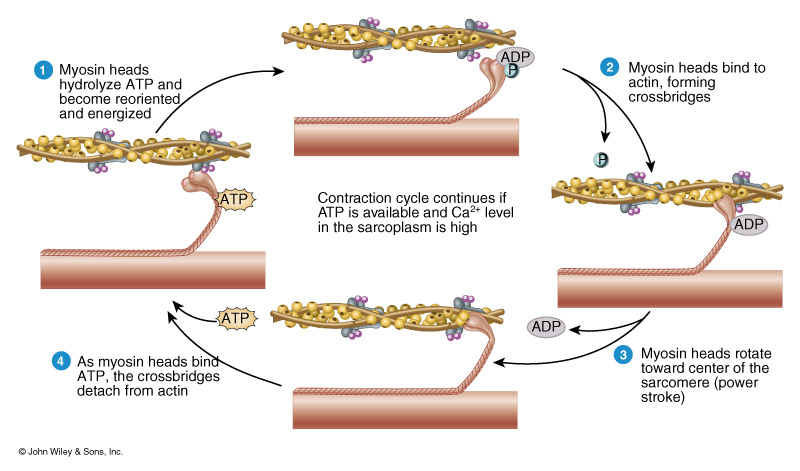 Organization of Skeletal Muscles at the microscopic level
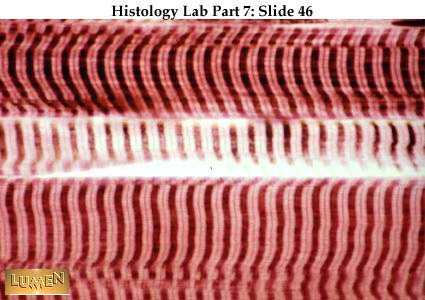 Sarcomere
I band
A band
Results of actin-myosin interaction
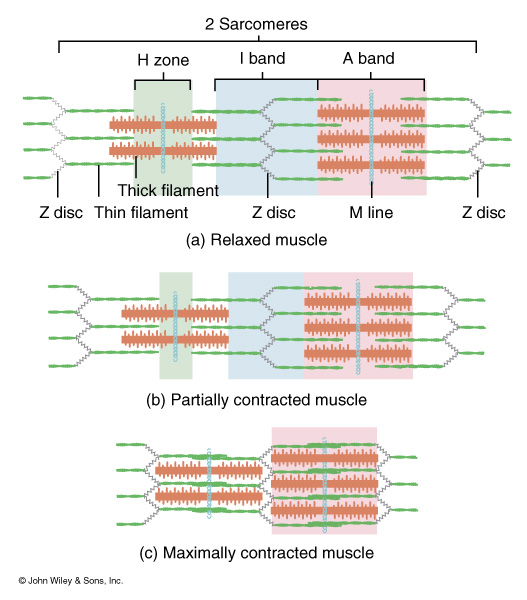 Sequence of Events in Skeletal Muscle Contraction
6.  Myosin crossbridges bind to crossbridge binding sites 	on actin 7.  ATPase acts on ATP in the binding site on the myosin 	to convert it into ADP + Pi + ENERGY 8.  Released kinetic energy causes a “power-stroke” 	which causes actin to slide over myosin (i.e. a 	contraction occurs) 9.  Sarcolemma repolarizes due to the opening of 	potassium channels.
10.  Calcium channels close and an active transport 	pump carries calcium back to sarcoplasmic 	reticulum, troponin return to pre-calcium shape, 	and ATP reforms to release the actin-myosin 	bond
Action Potentials on the Sarcolemma
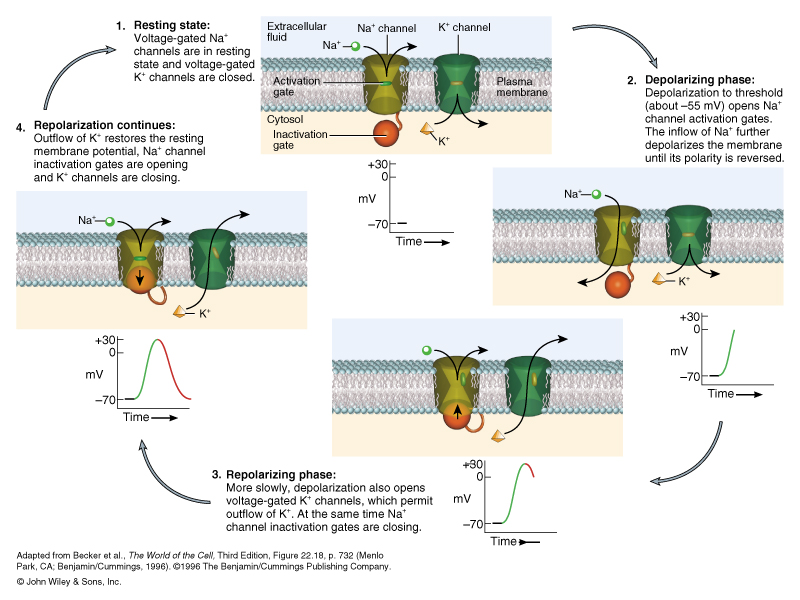 Sarcolemma membrane states
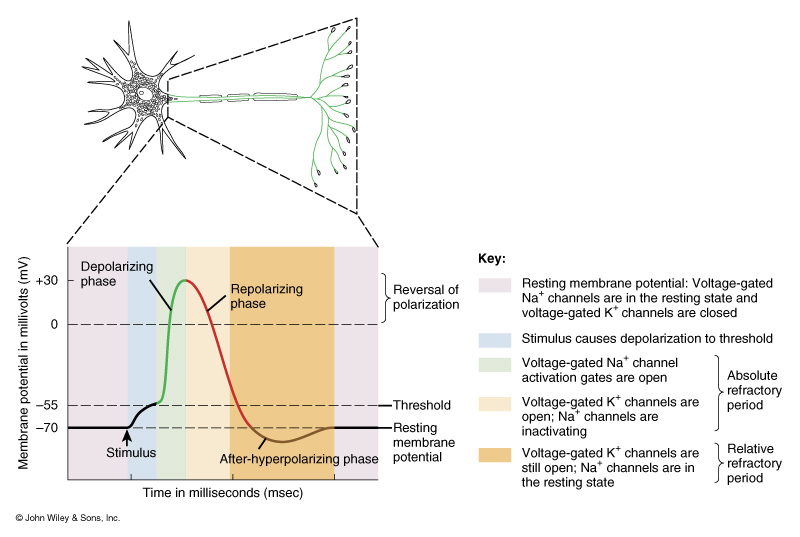 Sequence of Events in Skeletal Muscle Contraction
6.  Myosin crossbridges bind to crossbridge binding sites 	on actin 7.  ATPase acts on ATP in the binding site on the myosin 	to convert it into ADP + Pi + ENERGY 8.  Released kinetic energy causes a “power-stroke” 	which causes actin to slide over myosin (i.e. a 	contraction occurs) 9.  Sarcolemma repolarizes due to the opening of 	Potassium channels.
10.  Calcium channels close and an active transport 	pump carries calcium back to sarcoplasmic 	reticulum, troponin return to pre-calcium shape, 	and ATP reforms to release the actin-myosin 	bond
Return of Calcium into the Sarcoplasmic Reticulum
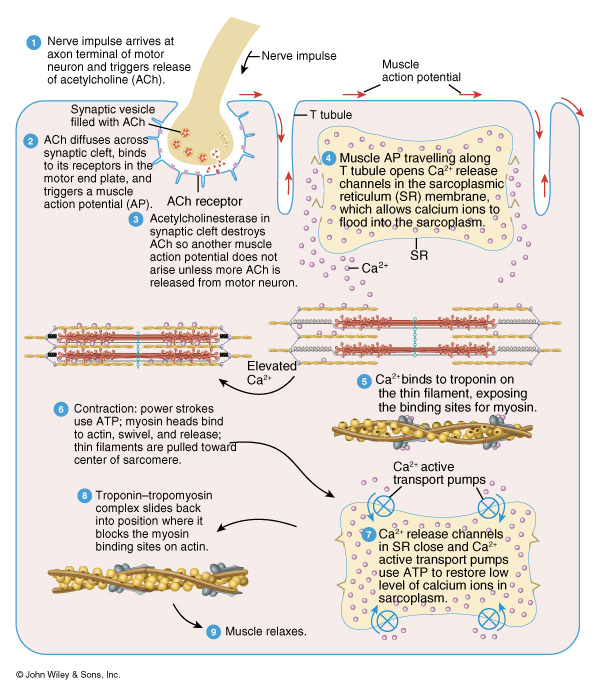